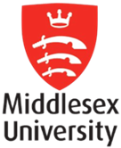 What do we know, and what do we need to do? Current research on Chinese organizations in Africa
Terence Jackson     Middlesex University Business School, London
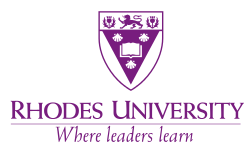 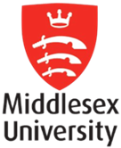 Why is this important? 

What is the likely impact?
Geopolitical dynamics are changing in the world
There is a lot of anecdotal information about what goes on in Chinese organizations in Africa (much is negative), but very little scientific/empirical knowledge: this needs to be done
The potential for impact on academic knowledge, policy and practice is enormous
Chinese organizations in Africa
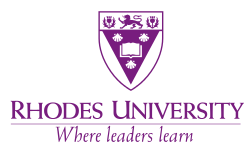 2
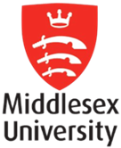 Why is this important?

What are the new dynamics?
This has a major impact on the nature of knowledge, and the way knowledge is transferred internationally
This includes scholarly and management knowledge, as well as concepts such as organizing and managing people, managing change and managing resources.
Ideas of living in a post-colonial/neo-colonial world are becoming superseded; as are theories pertaining to this. We are less able to analyse power relations and cross-cultural complexities in Africa in this way
China in Africa is changing all that! We have to start understanding South-South relations?
Geopolitical dynamics are changing in the world
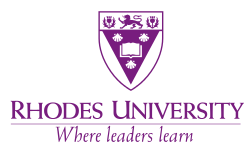 3
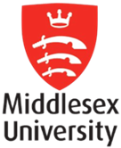 What are the implications for academic theory, policy and practice?
Developing theories/methodologies that take account of new geopolitical dynamics
A lack of empirical evidence at organizational and community levels backing up policy: a real need for informed and appropriate research
There may be synergies between African and Chinese values: but a need for research-based education and training
The potential for impact
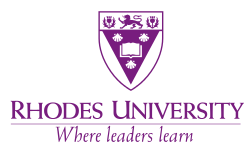 4
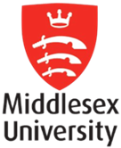 What are the different assumptions about China in Africa?

How does it get in the way of research?
Who controls Africa? China a complication
Angela Merkel: “We Europeans should not leave the continent of Africa to the PRC.. We must take a stand in Africa” (2006)
IMF/World Bank: China’s unrestricted lending has “undermined years of painstaking efforts to arrange conditional debt relief”.
US Senate Foreign Relations African Affairs Subcommittee hearing on ‘China's Role in Africa: Implications for U.S. Policy’. ‘The U.S. isn't just ceding its economic leadership in Africa to China - it may be ceding its political leadership there as well’, (Senator Christopher Coons, 1/11/2011)

Securing Africa’s resources?/lack of conditionality:
Botswana President: ‘“I find that the Chinese treat us as equals; the West treat us as former subjects”
Experience of transformation in China – lessons to be learned in Africa?
Evidence of ‘Third World Solidarity’ in relations with Latin America, drawing on socialist heritage and anti-imperialist discourse (reaction to IMF neoliberal policies and government alignment with US)
(Campbell, 2008; Shaw et al, 2007; Kapinsky, 2008)
Conflicting assumptions
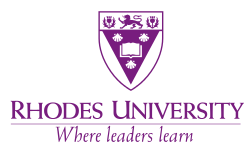 5
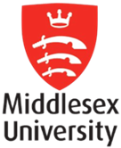 What? 

Where? 

How?
China’s approach has been one of mutual respect, also awarding small African countries with relatively little economic or political significance, with aid and investment support. However, it is likely that resource-rich countries such as Angola, Sudan, Nigeria and Zambia, as well as more politically strategic countries, such as South Africa, Ethiopia and Egypt, are priority countries in China’s broader African engagement.’ (Centre for Chinese Studies, U. Stellenbosch, 2008)

Chinese companies held nearly 3000 engineering contracts in Africa in 2008, valued at close to $40 billion (US Congress, 2011b).

In 2006 there were over 800 Chinese enterprizes operating in Africa, at least 674 (84.25%) were state owned. (Alden and Davies, 2006)

87,396 Chinese were officially working in Africa in 2009, mostly on the large engineering contracts in Algeria, Libya, and Angola’. (US Congress, 2011b).

Exact nature and amount of aid/investment is not know – secrecy and or Chinese government not knowing owing to number of actors involved. (Centre for Chinese Studies, U. Stellenbosch, 2008)

Chinese companies do bring a larger proportion of their workforce from home than Western firms, but this is the case mainly for construction projects in oil-rich countries like Algeria, Libya, or Angola where local labour is expensive. In other places, with few exceptions, Chinese projects have a majority of Africans in their workforce…...It is the poor conditions of this employment, and not its absence, that is a constant complaint among African workers’. (Brautigam, 2011a: 4)

‘There is at times a stark contrast between the Chinese rhetoric of brotherhood with African people, and some of the criticism coming from African citizens.’ (Centre for Chinese Studies, U. Stellenbosch, 2008)
Chinese organizations in Africa
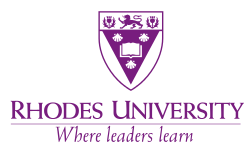 6
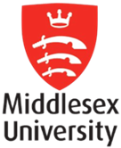 What should inform research on Chinese organizations in Africa?
The reason for Chinese corporations being in Africa and the nature of Chinese presence in Africa; 
How we understand South-South interactions at geopolitical level; 
How we understand these interactions at organizational level.
Towards a Research Agenda
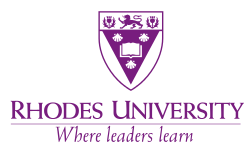 7
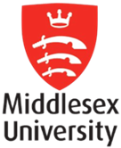 The Theory: Strategic/Operational Divide
The reasons for Chinese corporations being in Africa and the nature of this presence
South-South global dynamic influences on creation and transfer of knowledge
1. Nature of employment 
Conditions generally poor, yet commensurate with those of local firms, while generally lower than Western-owned companies.
Apparent Strategic intent (socio-political level)
1. Anti-imperialist, non-modernizing, non-denigrating
2. Creating local jobs   
Taking up excess labour mainly by employing unskilled Africans.
2. Commercial motive, but non-exploitative through political seeking and ‘Third World solidarity’
3. Up-skilling of local labour The direct up-skilling of unskilled labour in Chinese organization may be limited, and confined to specific capacity building programmes.
3. Conflation of interests of state, organization and employee, leading to paternalism with low emphasis on trade union recognition and worker participation
4. Engagement with communitiesLittle direct engagement, other than through recruitment activities and through involvement in government supported and aided community development
4. Emphasis on harmonious social relations, and humanity, within hierarchical and particularistic relations may have synergies with indigenous African values
5. Confucian relationalism may regard African workers as outsiders.
5. Mutual learningMay be hampered by poor language skills
Operational  practice (organizational level)
Strategic/Operational Divide
Evidence of Chinese organizations’ activities in Africa
Jackson (In Press)
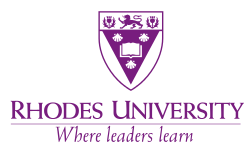 8
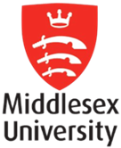 Baah, A. Y. and Jauch, H. (eds.) (2009) Chinese Investments in Africa: A Labour Perspective, Johannesburg: African Labour Research Network
Bräutigam, Deborah (2011) The Dragon’s Gift: The Real Story of China in Africa, Oxford: Oxford University Press
Jackson, T. (In Press) Employment in Chinese MNEs: Appraising the Dragon’s Gift to sub-Saharan Africa, Human Resource Management. 
Jackson, T., Louw, L. & Zhao, S. (2013) China in Sub-Saharan Africa: Implications for HRM Policy and Practice at Organizational Level, International Journal of Human Resource Management. 24(13): 2512-33.
Jackson, T. (2012) Postcolonialism and Organizational Knowledge in the Wake of China’s Presence in Africa: Interrogating South-South relations, Organization. 19(2): 181-204. 
www.terencejackson.net
Some references
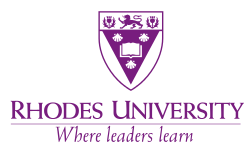 9